Division of Graduate Education   (DGE)  Graduate Research Fellowship Program (GRFP)NSFGRFP.org
SM
[Speaker Notes: The Division of Graduate Education (DGE) advocates for innovative, inclusive, high quality graduate education in the STEM (Science, Technology, Engineering, and Mathematics) fields.  
DGE manages innovative cross-Foundation programs that directly or indirectly support U.S. citizens and permanent residents in their quest to become the leading scientists and engineers of the future.  
To better inform its programs, DGE supports research and other activities that will generate exciting new ideas for the graduate education of the future.]
GRFP Goals
The overall goal of the Graduate Research Fellowship Program is to recruit individuals into Science, Technology, Engineering, and Mathematics (STEM) fields

To select, recognize, and financially support early-career individuals with the demonstrated potential to be high achieving scientists and engineers

To broaden participation of the full spectrum of diverse talents in STEM
2
RE
NSF Graduate Research Fellowship
Five Year Awards – $159,000*
$53,000 each year for three years over five-year period
$37,000 stipend + $16,000 education allowance paid to institution
Payment covers all tuition and mandatory fees (no cost to student)

Other NSF Opportunities
INTERN – non-academic internship program
FASED Individuals with Disabilities support
Career-Life Balance Initiative  (family leave)
*Amounts are based on GRFP Solicitation NSF 24-591 and subject to the availability of funds
3
RE
GRFP Benefits
Fellowship: Awarded to individual, paid through the attended graduate institution
Flexible: Choice of project, advisor, and graduate program
Unrestricted: No service requirement after completion
Portable: Can be used at any accredited, non-profit, US institution of higher education, with campus in US for research-based master’s and doctoral degrees

2010 - 2022:  ~2,000-2,100 Fellowships yearly
   2022: ~12,600 Applications - ~18% success rate
   2021: ~12,600 Applications - ~17% success rate
   2020: ~12,800 Applications - ~16% success rate
   2019: ~12,200 Applications - ~16% success rate
4
RE
GRFP Eligibility  NSF Solicitation 24-591
U.S. citizens, nationals, and permanent residents 
Early-career: undergrad & graduate students 
Pursuing research-based master’s and/or doctoral degrees (no professional degrees)
Science, Technology, Engineering, Mathematics (STEM) or STEM Education
Full-time enrollment in graduate degree program at accredited, non-profit US institution of higher education
NO foreign institutions
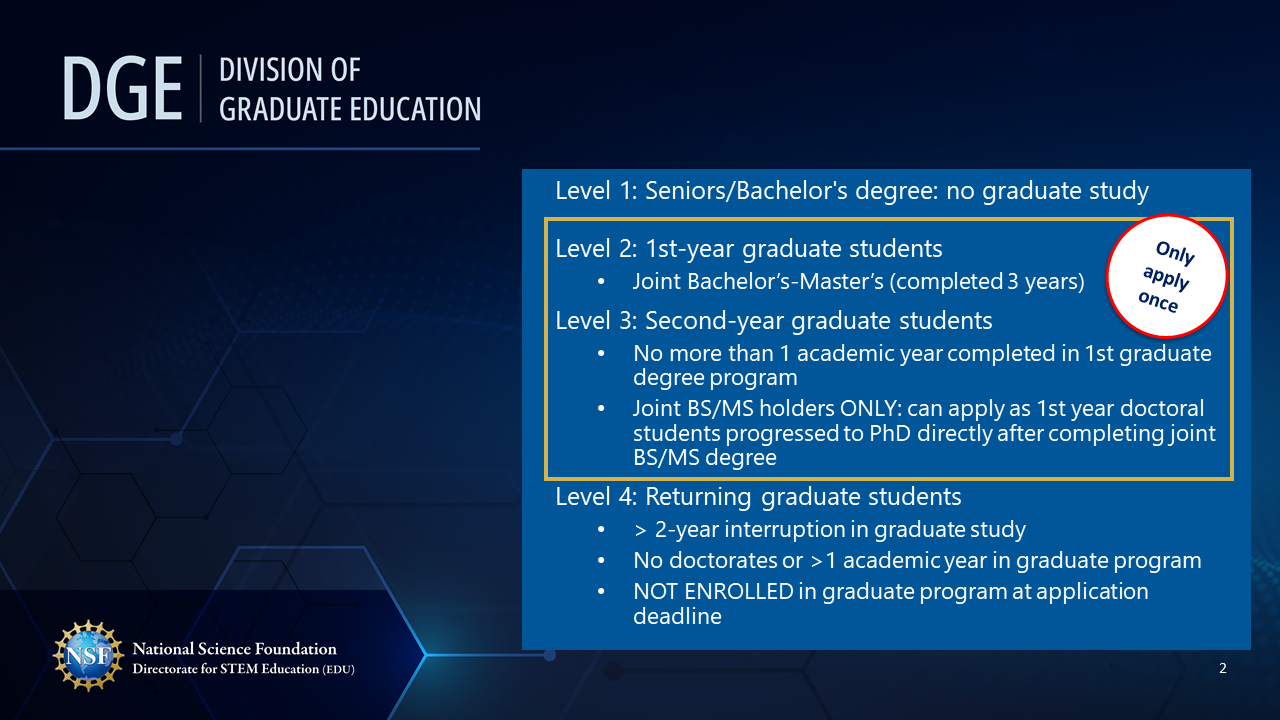 5
RE
Ineligible Degree Programs
Professional degree programs 
E.g., MBA, MD, JD, DVM, DDS, PharmD
Joint science-professional degree programs
E.g., MD/PhD, JD/PhD
Community, Global, or Public Health (MPH)
Counseling, Social Work (MSW)
Education (except STEM education)
Humanities (except history of science)
See Detailed Eligibility Requirements in the GRFP Solicitation
6
RE
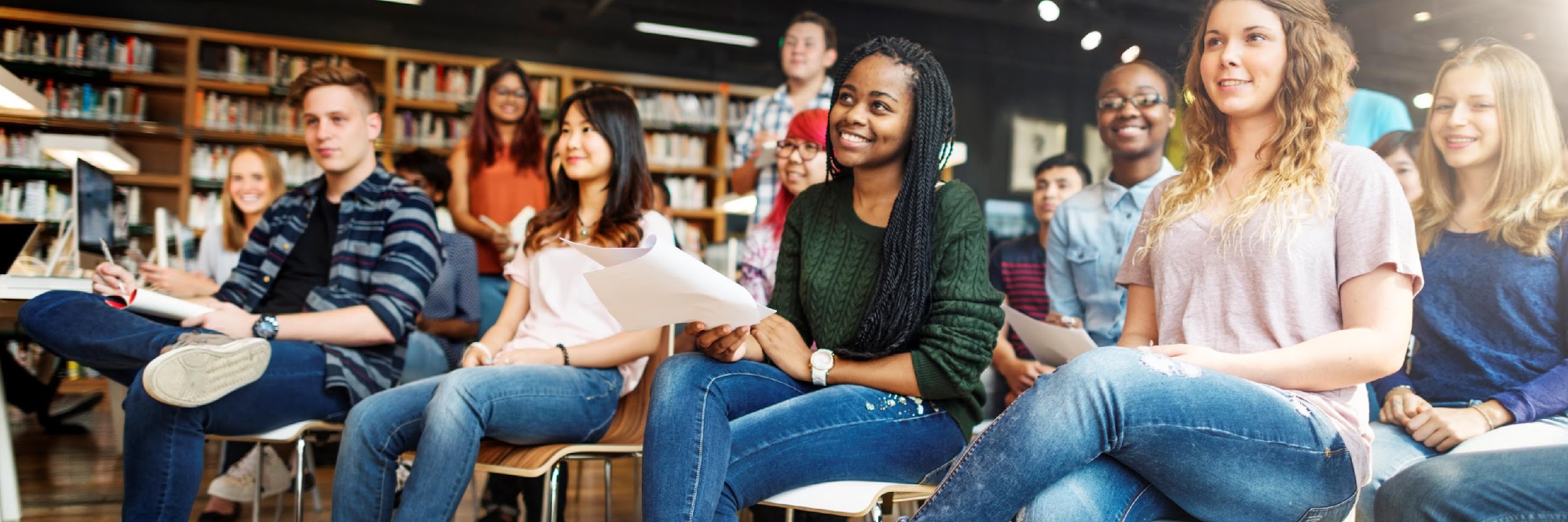 GRFP Application
Complete Application Package:

Personal Information, Education, Work/Research Experience, Proposed Major Field of Study, Honors, Awards, Publications
Personal, Relevant Background and Future Goals Statement (3-page PDF)
Graduate Research Statement (2-page PDF)
Transcripts (PDFs; mandatory) 
Letters of reference (may provide up to five names of reference letter writers)
Mandatory: 3 reference writer names
7
RE
GRFP Application Specifics
DEADLINES (5 p.m. local time of applicant mailing address): 
Oct. 15, 2024:  Chemistry, Geosciences, Mathematical Sciences, Physics & Astronomy
Oct. 16, 2024:  Life Sciences
Oct. 17, 2024:  Engineering
Oct. 18, 2024:  Computer & Information Science & Engineering, Materials Research,        Psychology, Social Sciences, STEM Education & Learning

Read the GRFP Solicitation for detailed application instructions and requirements!
To request accessibility accommodations, please contact info@nsfgrfp.org at least four weeks before the application deadline.
8
RE
Graduate Research Fellowship Program (GRFP)
Two Statements
1) Personal, Relevant Background & Goals2) Research Statement
9
SD
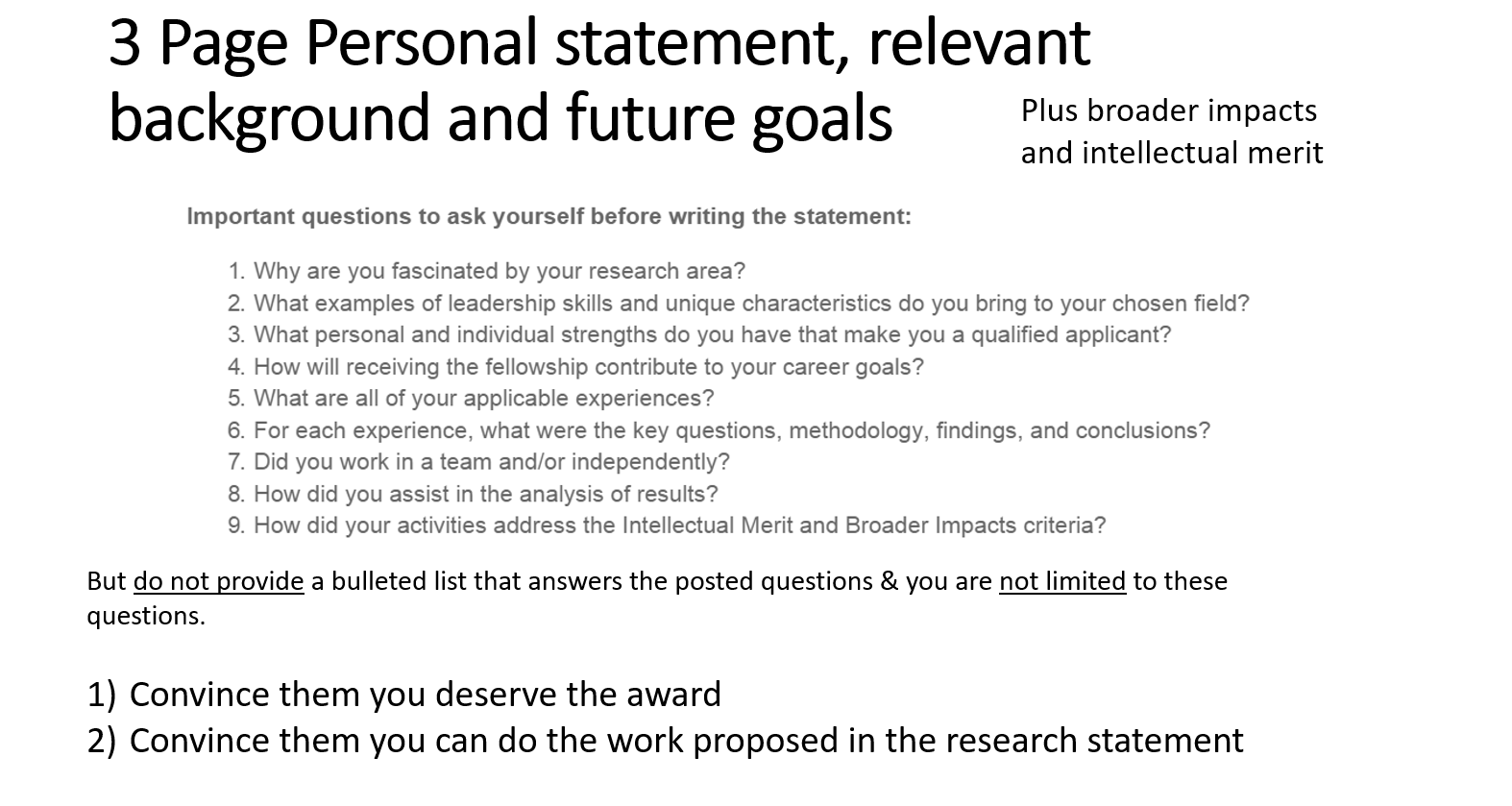 SD
10
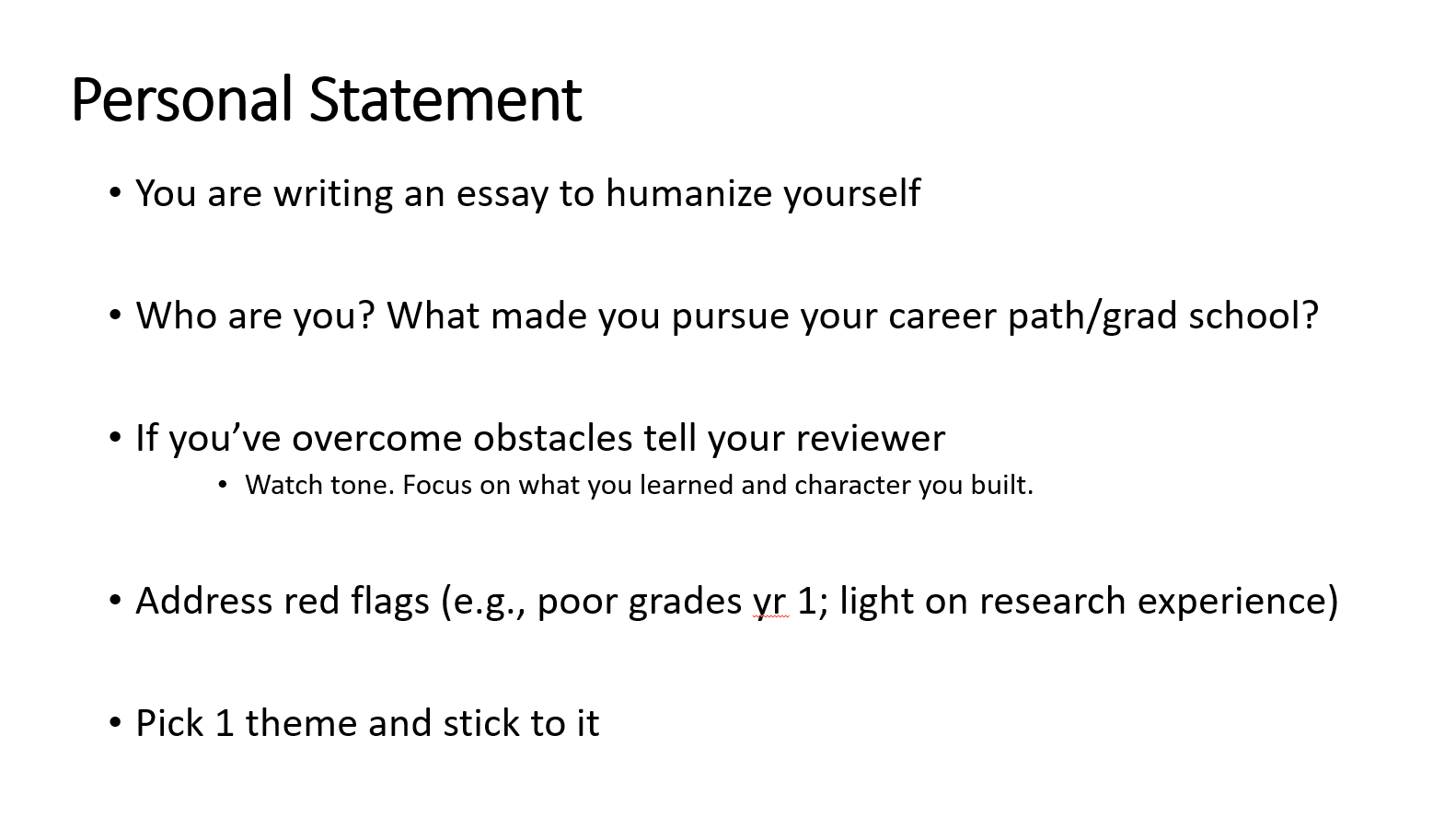 11
SD
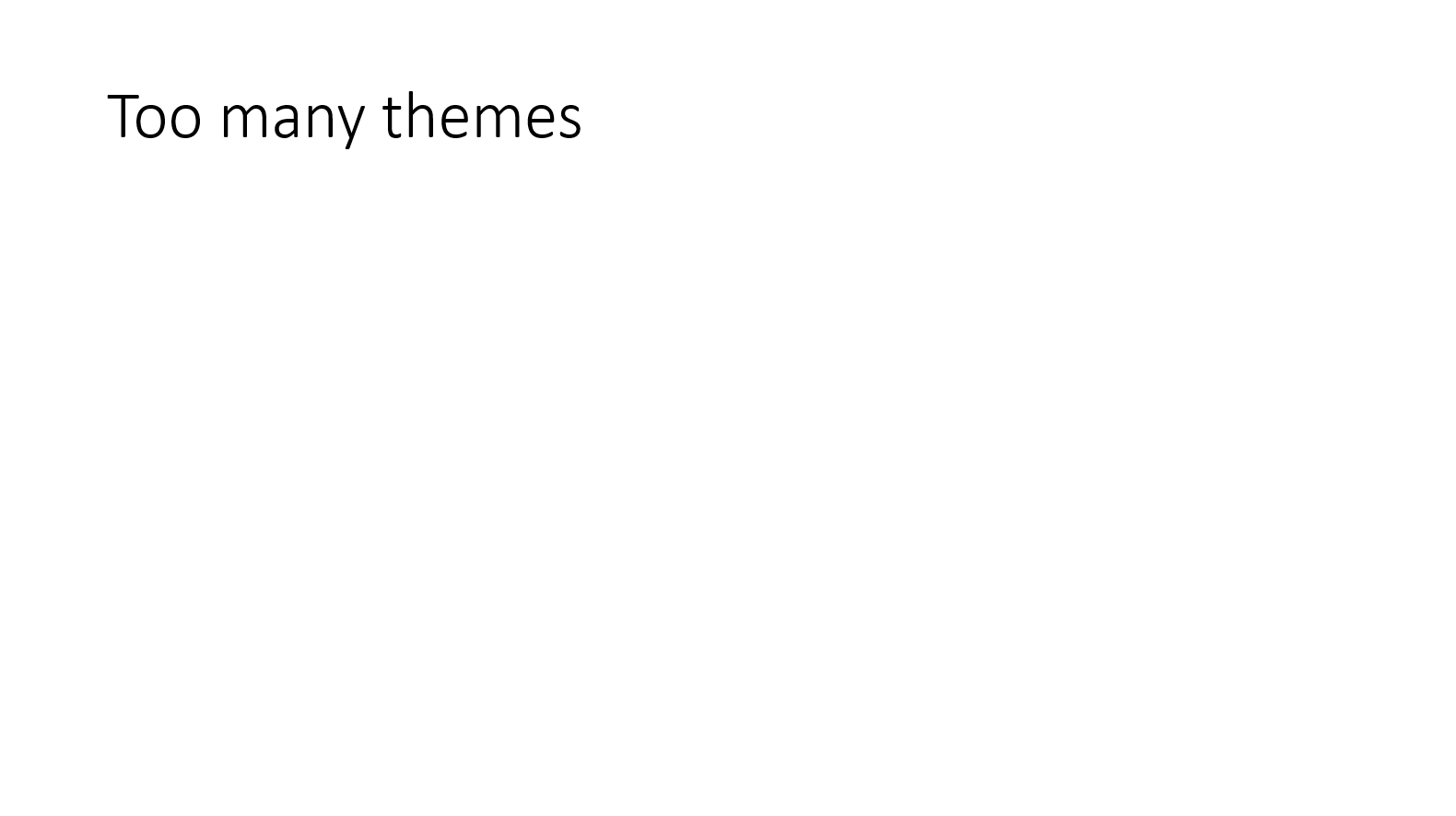 12
SD
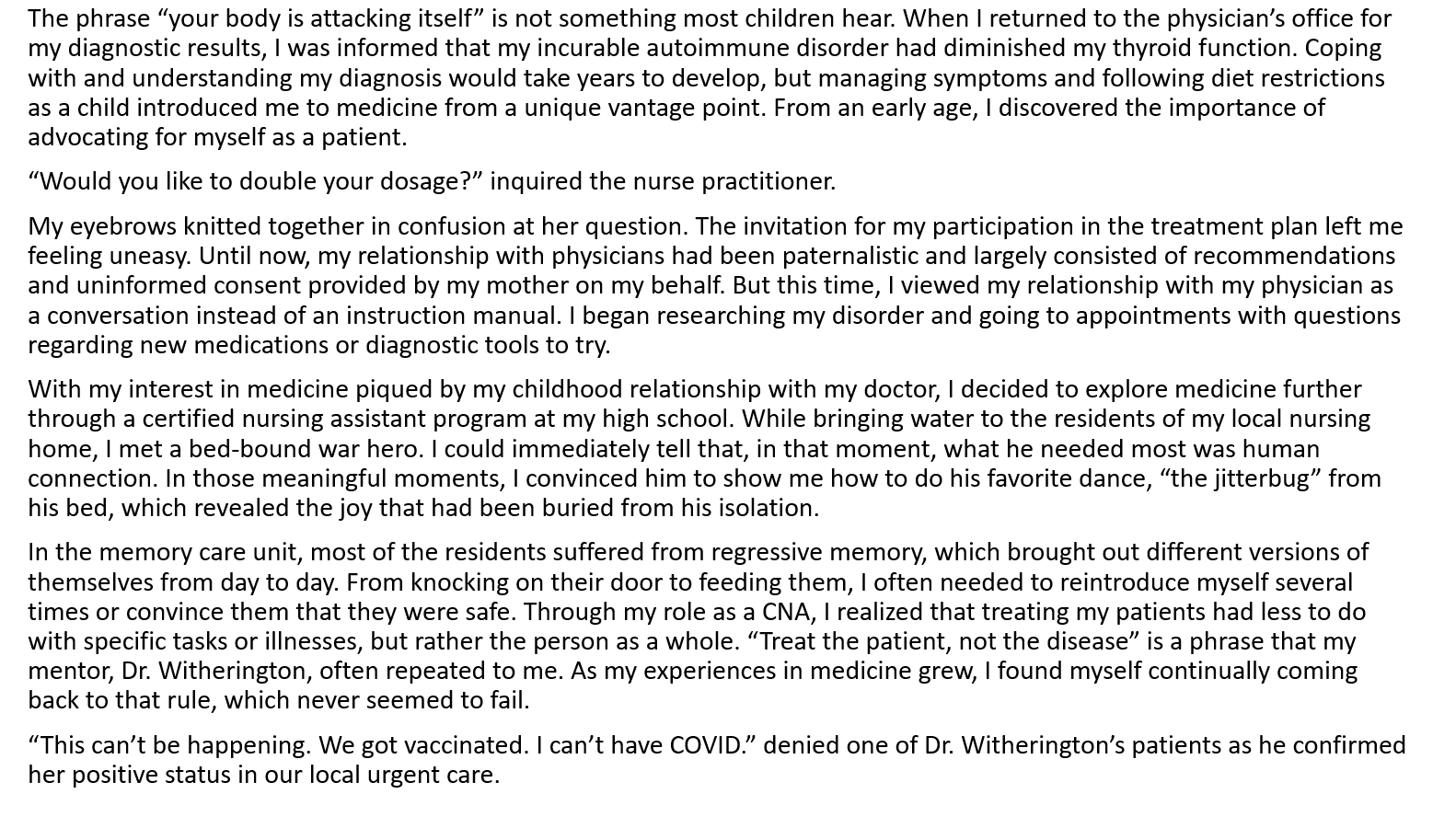 13
SD
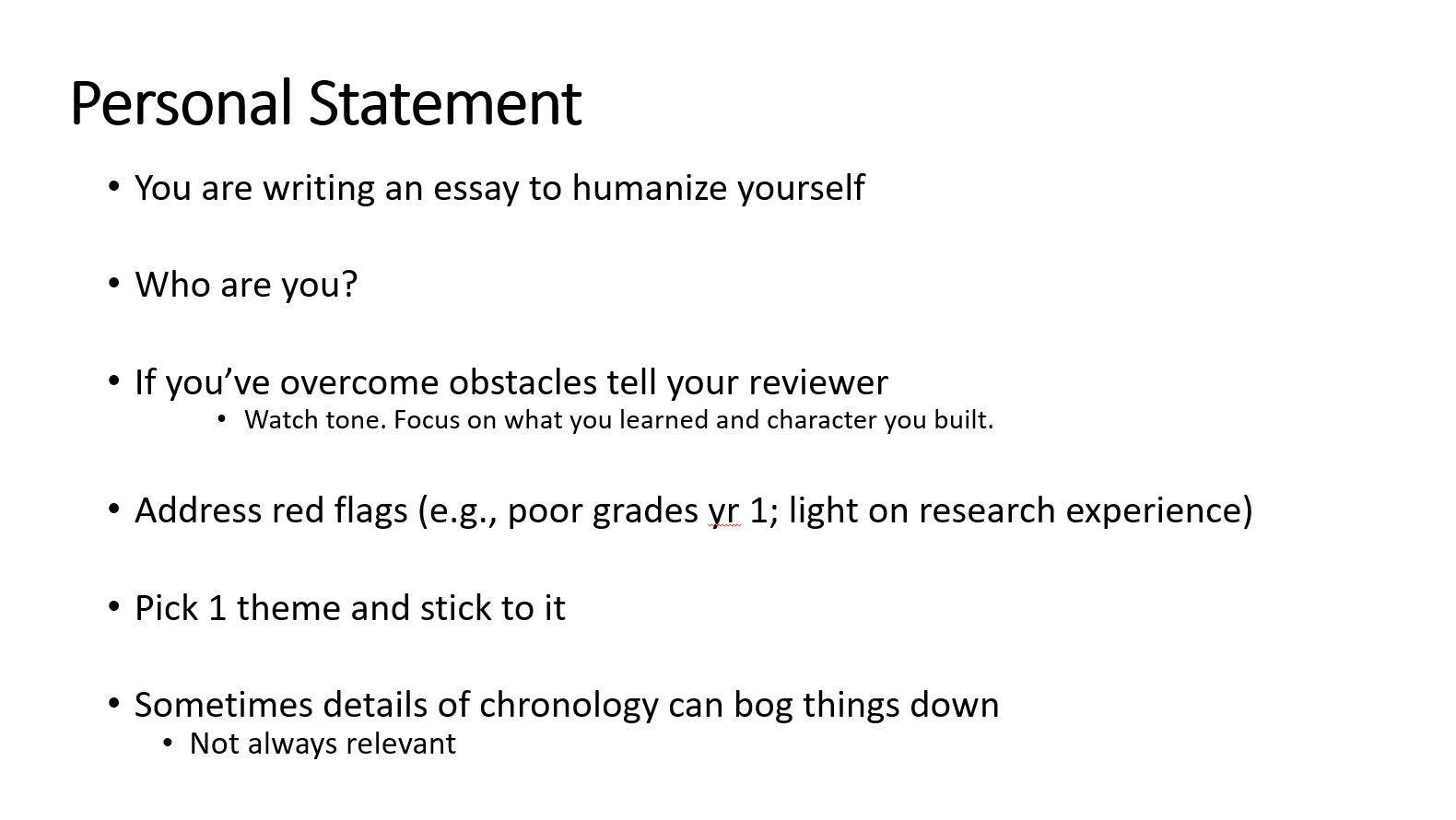 14
SD
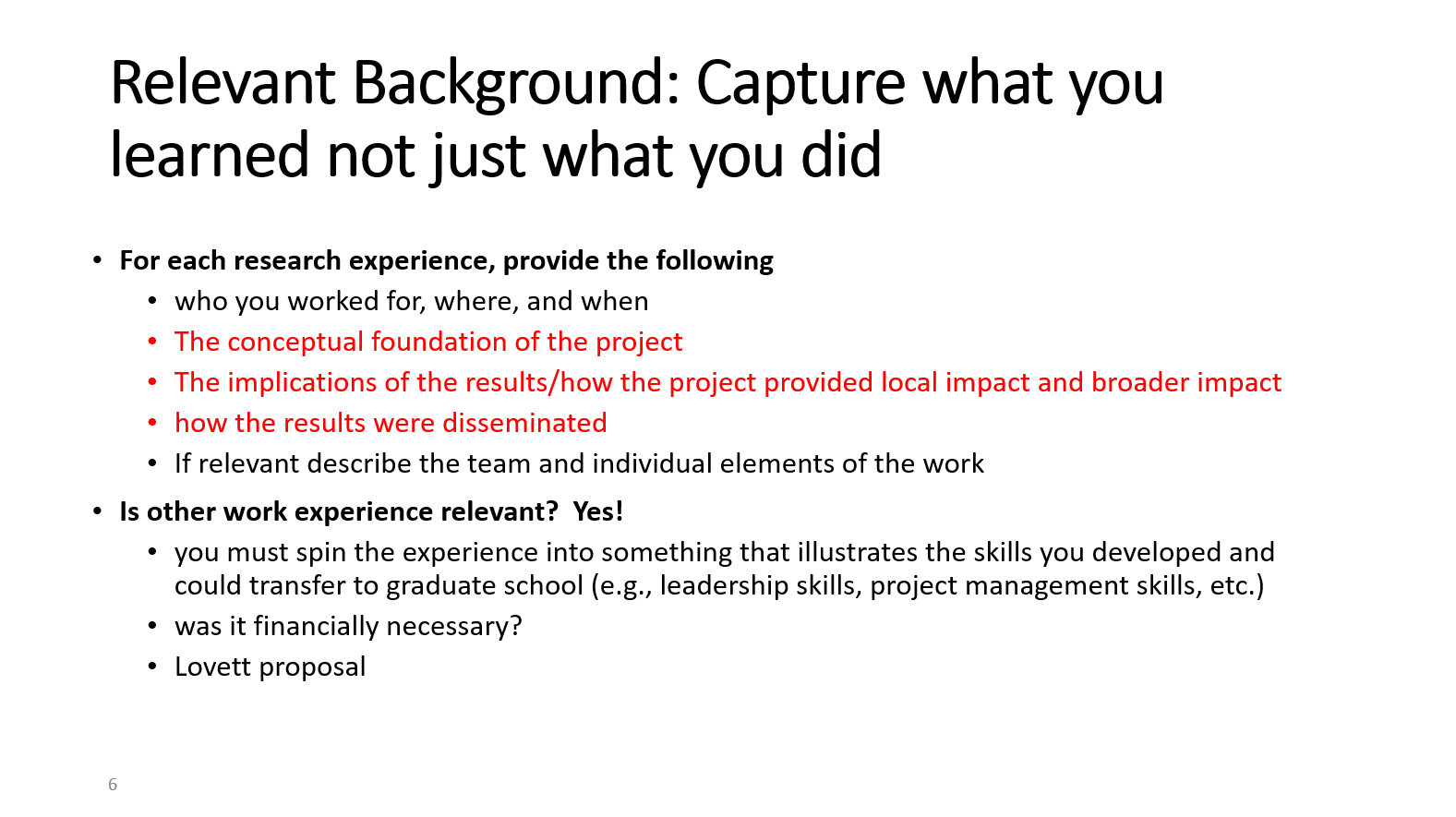 15
SD
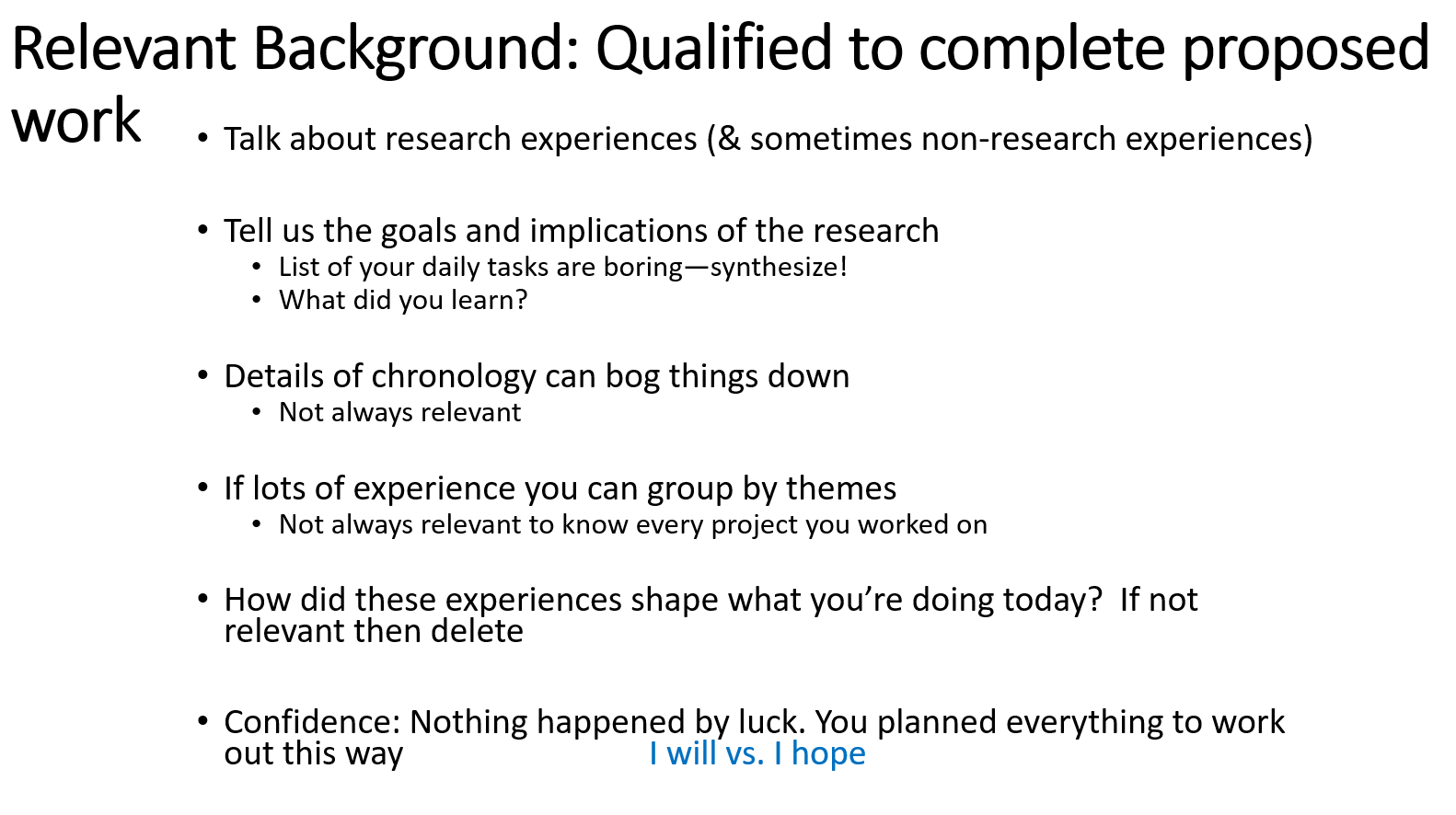 16
SD
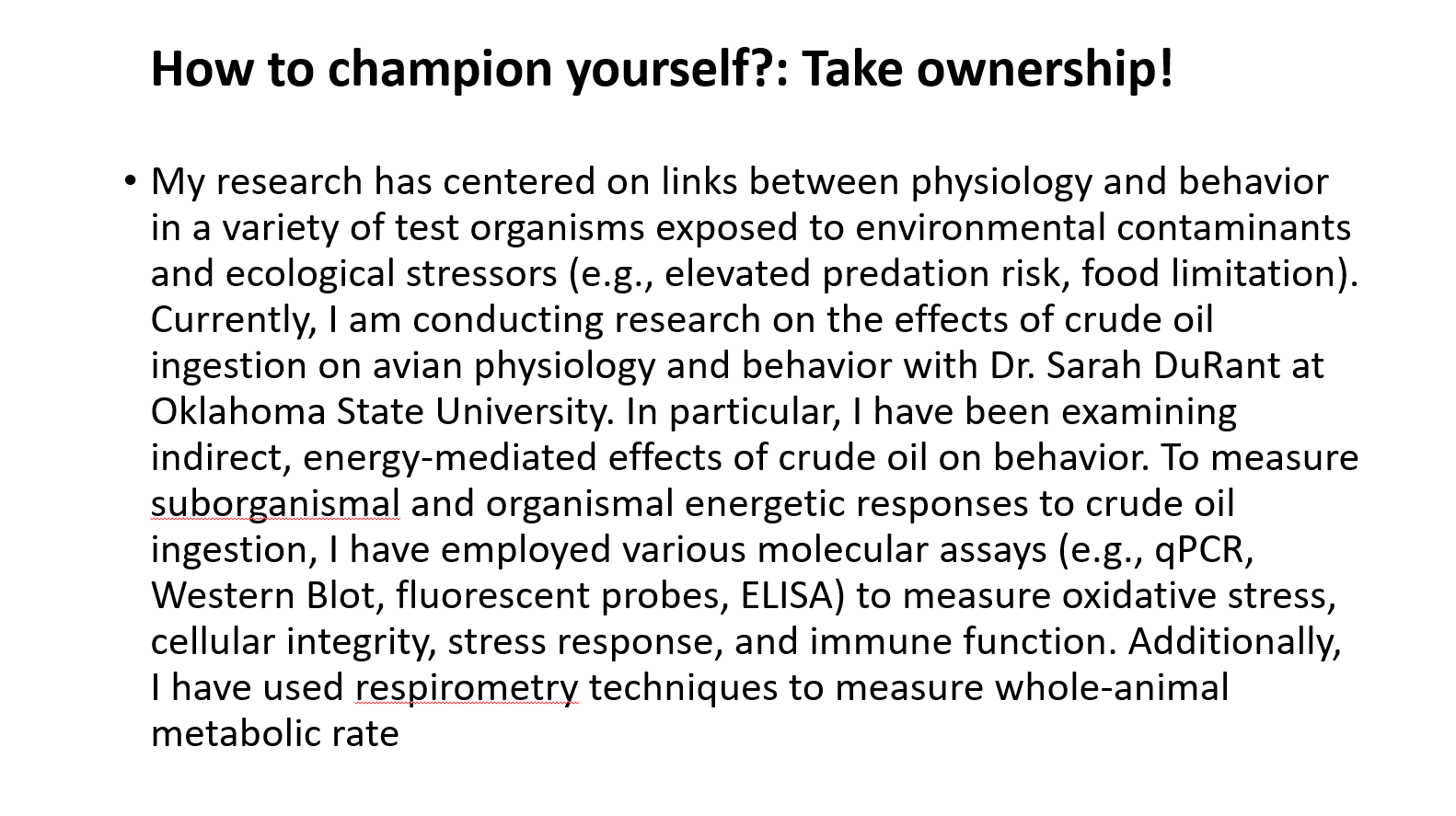 17
SD
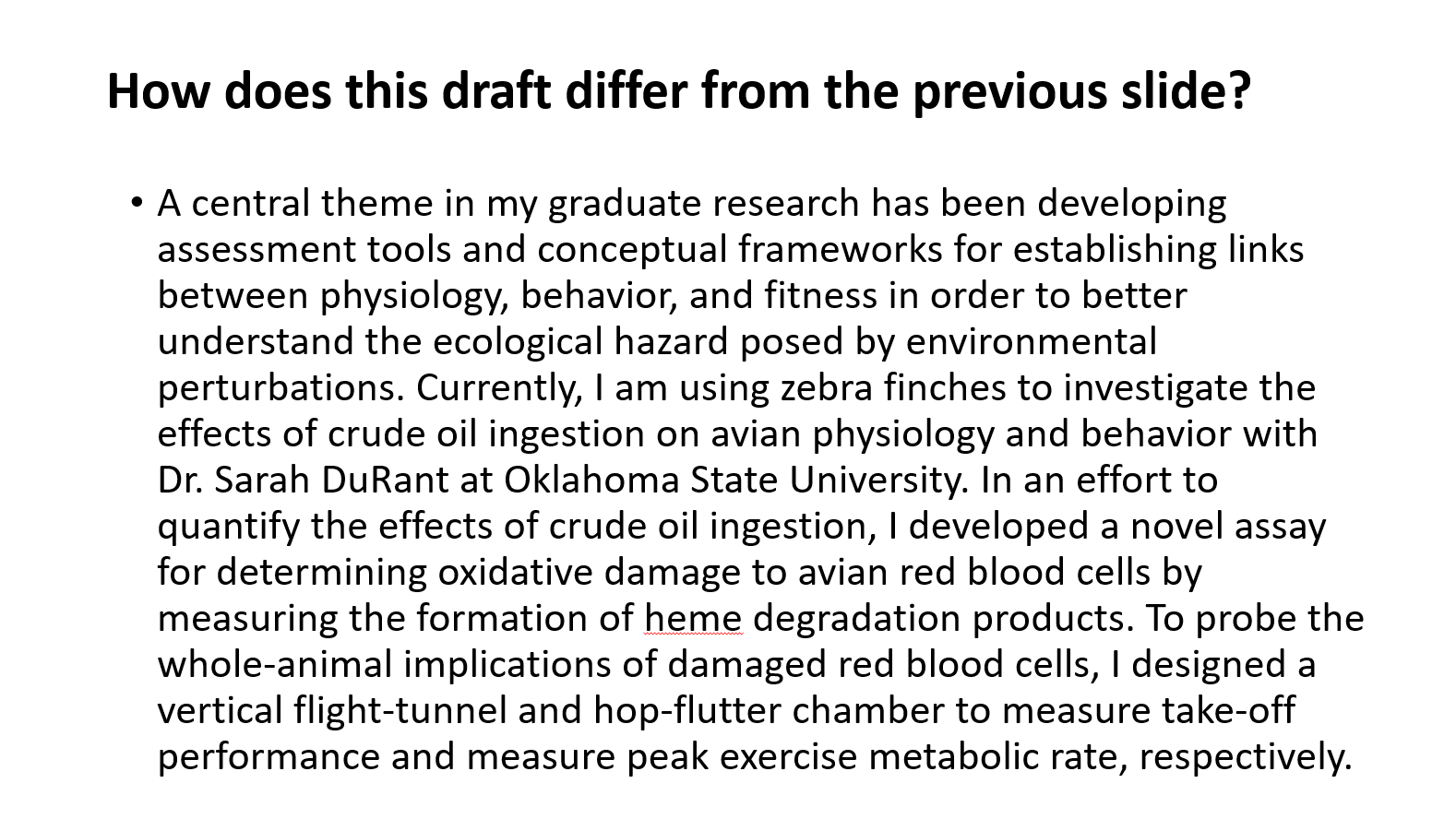 18
SD
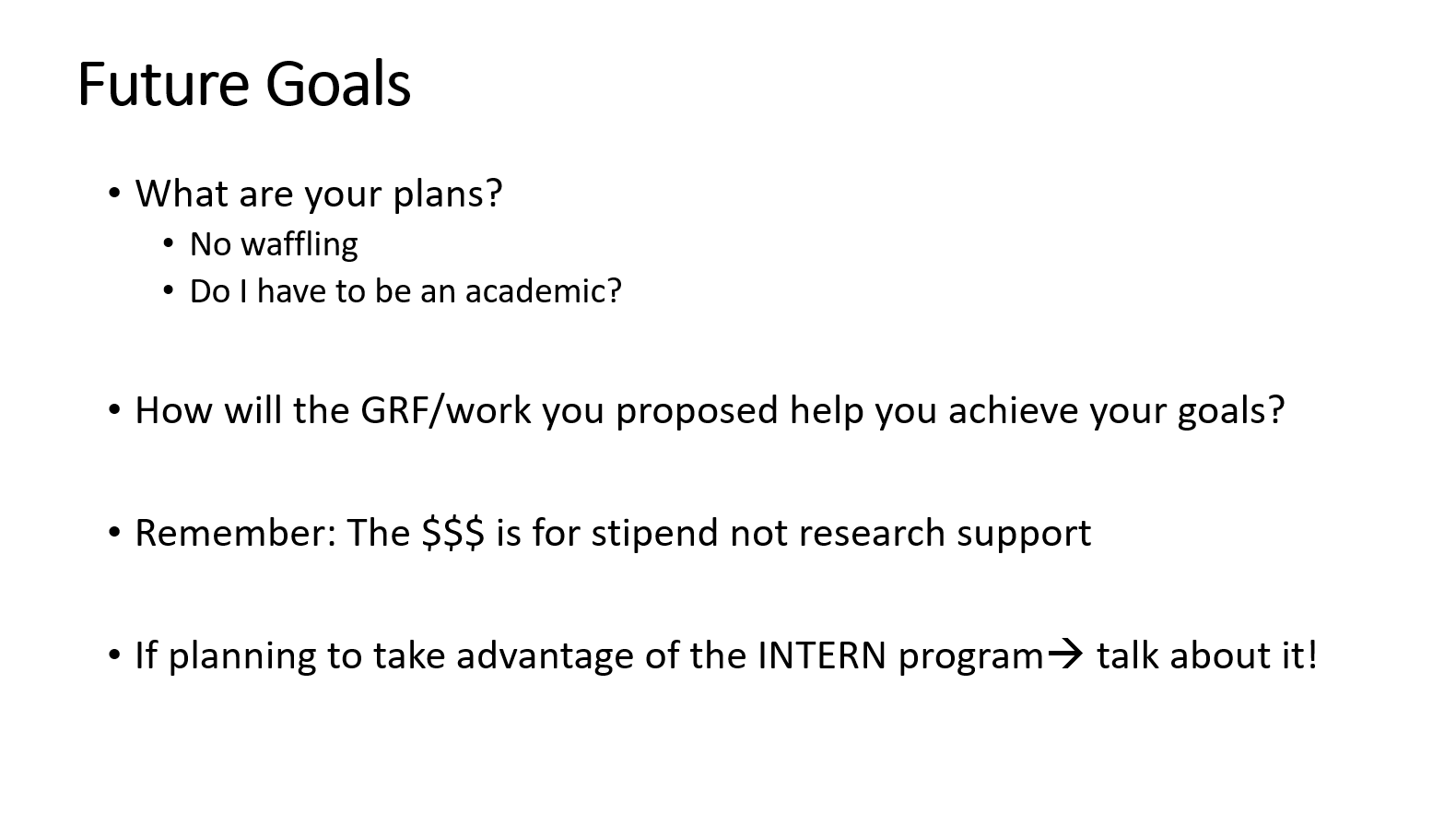 19
SD
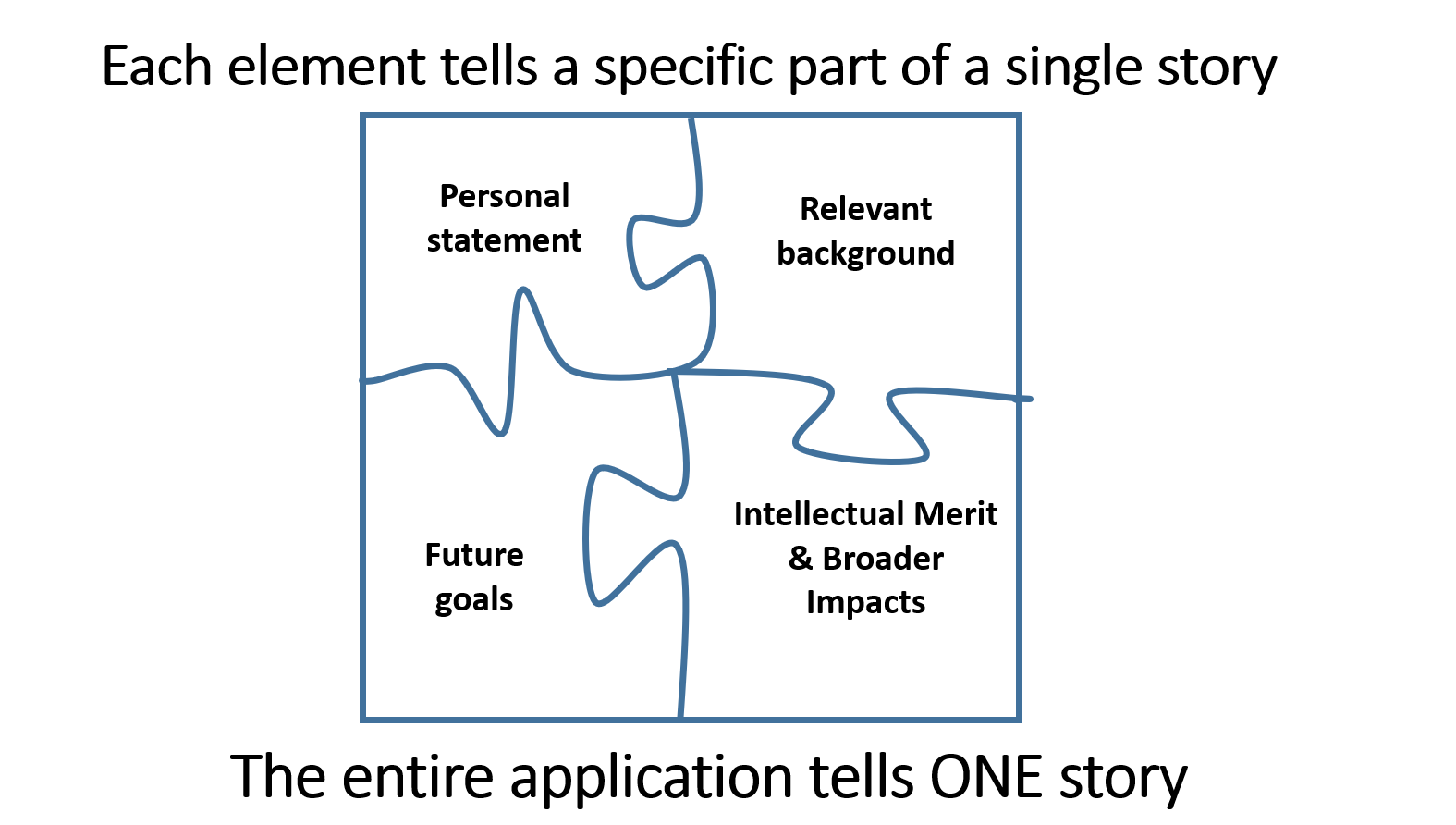 20
SD
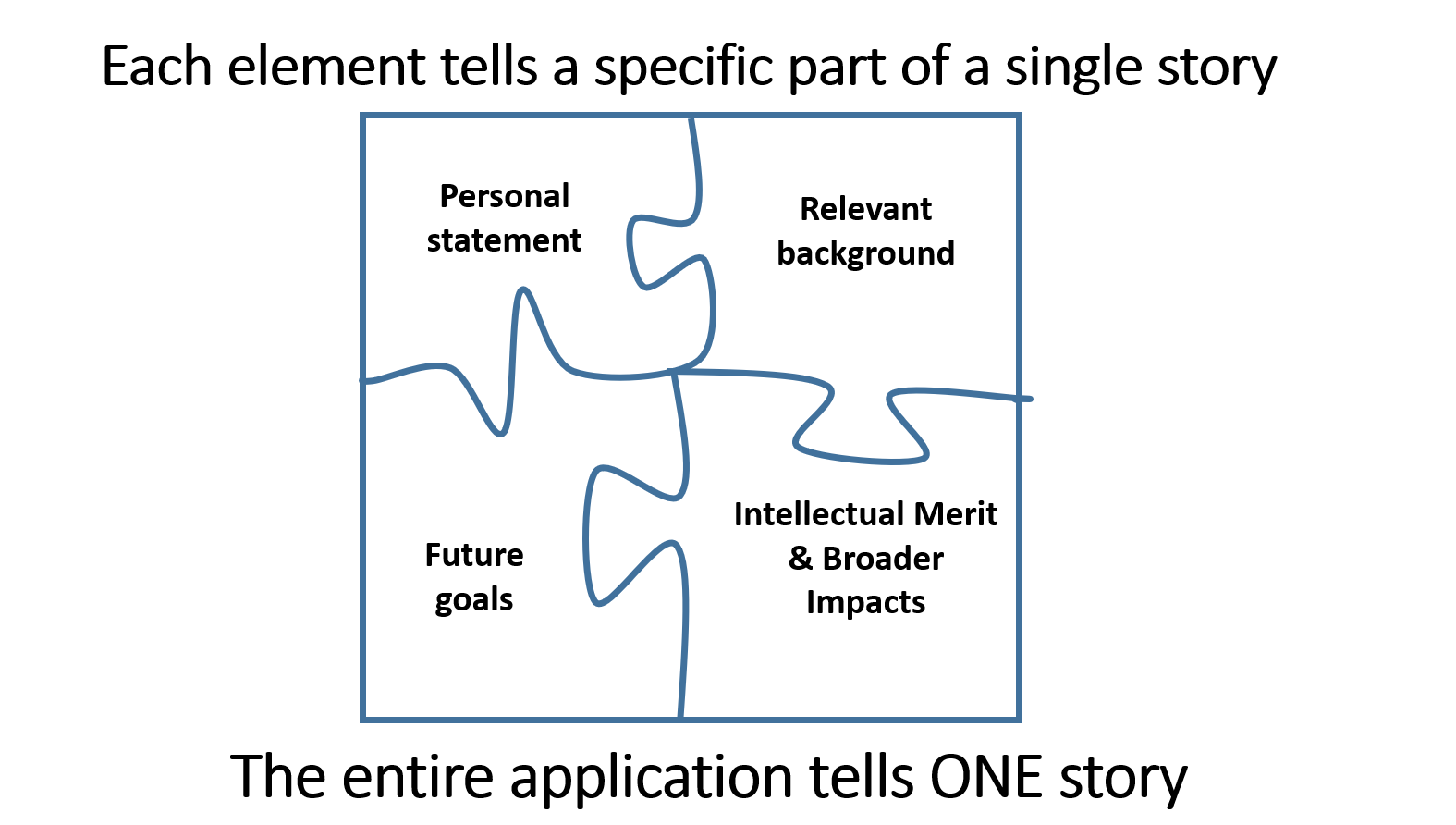 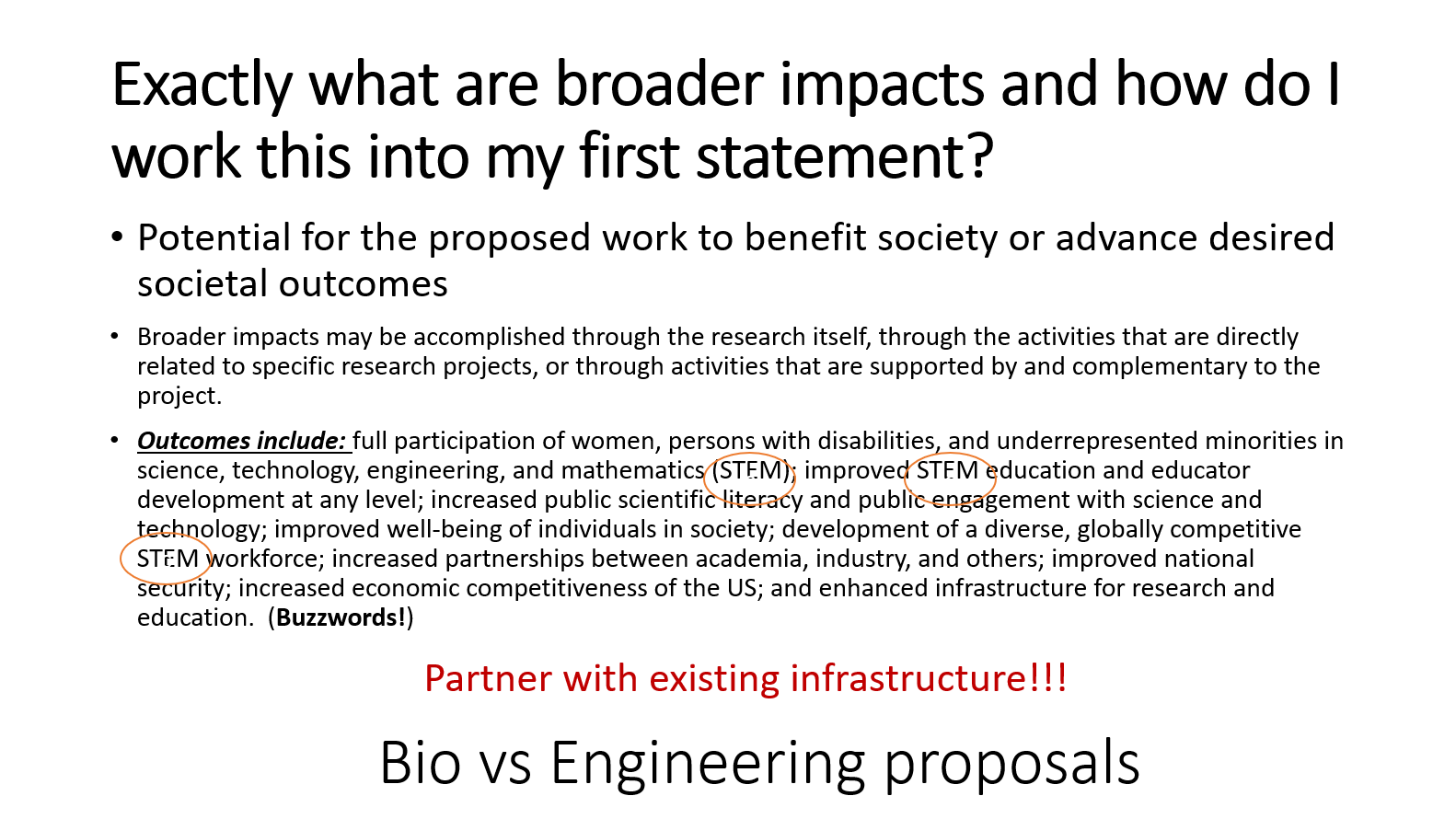 21
SD
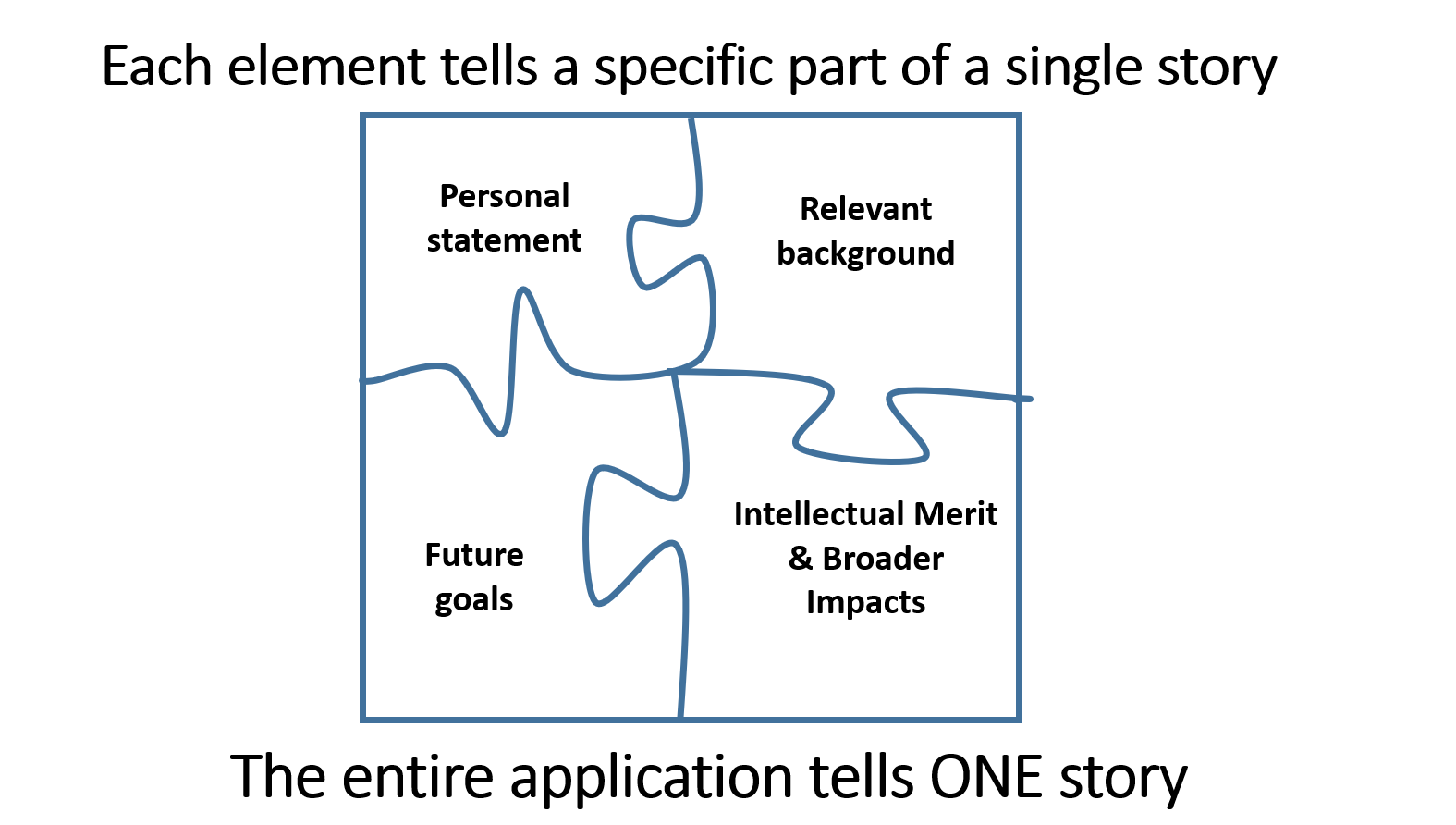 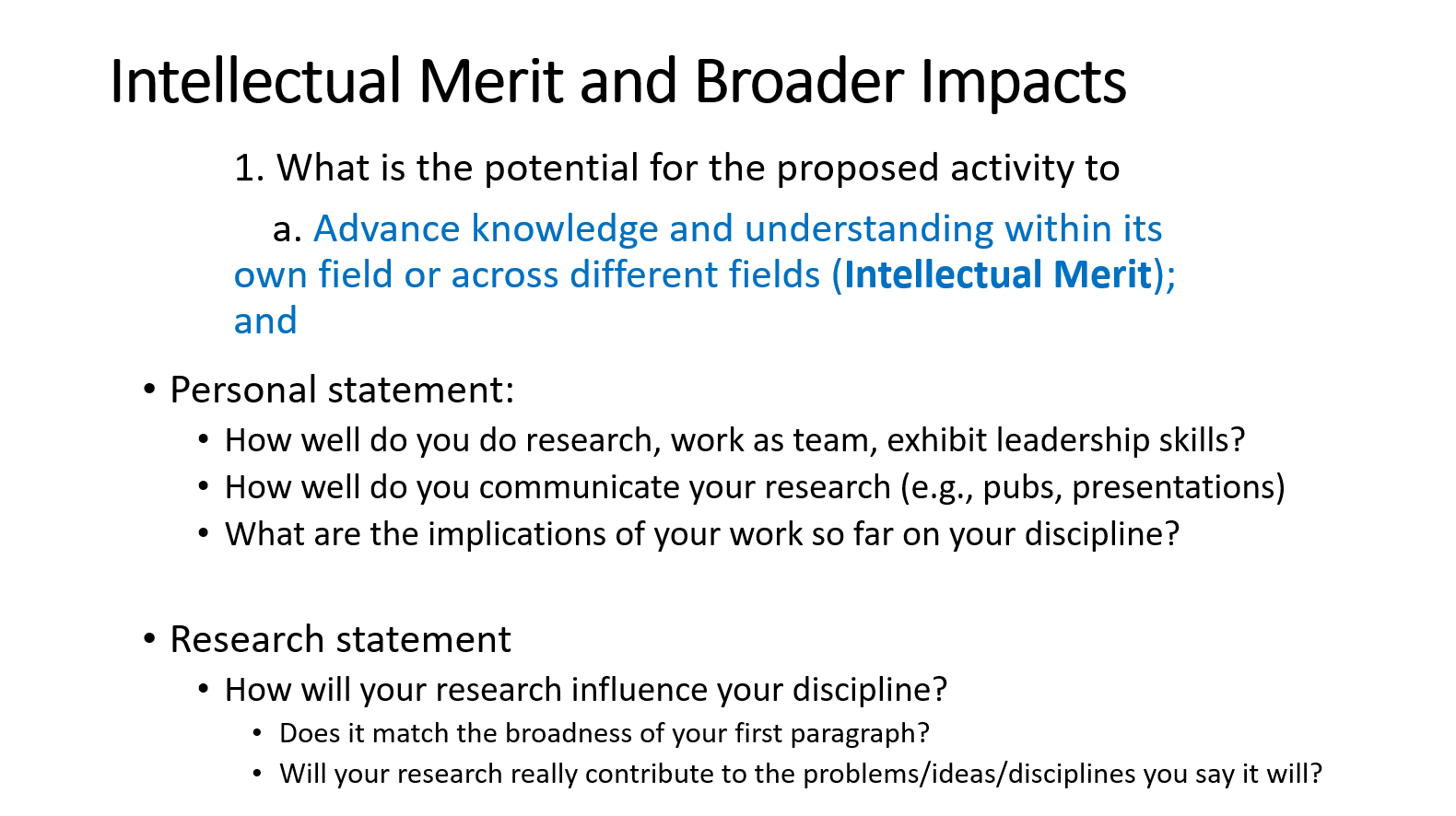 22
SD
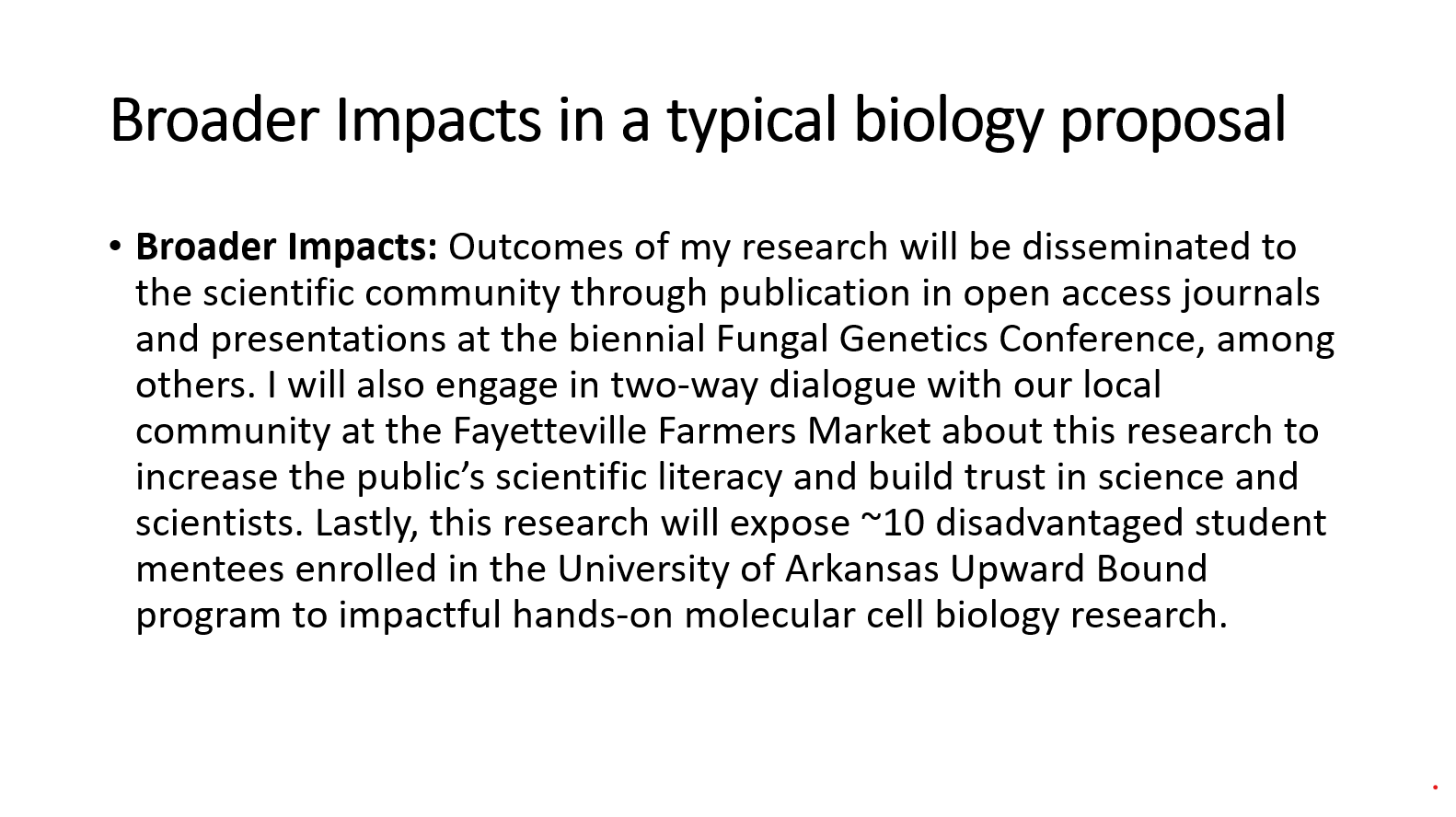 23
SD
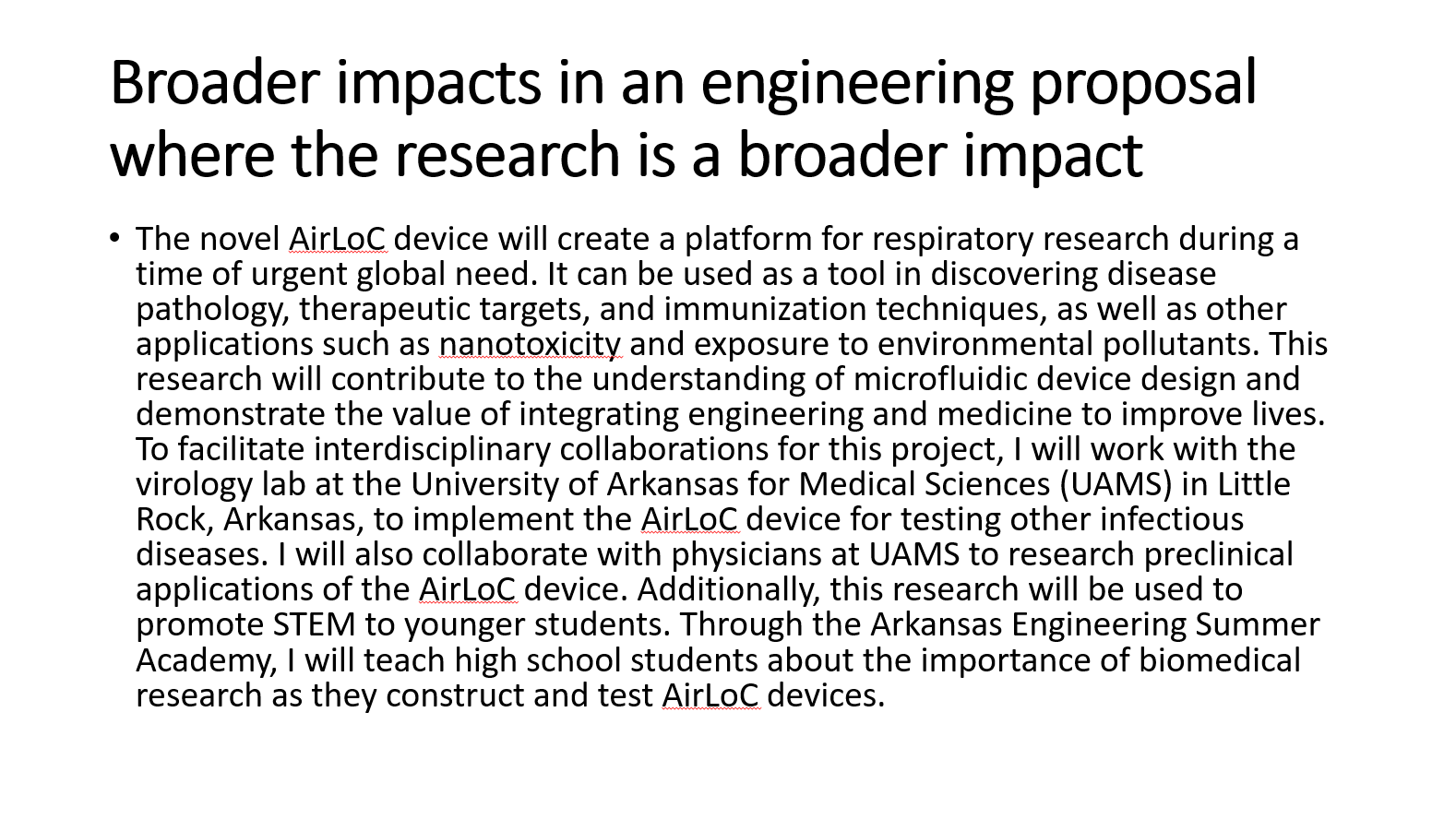 24
SD
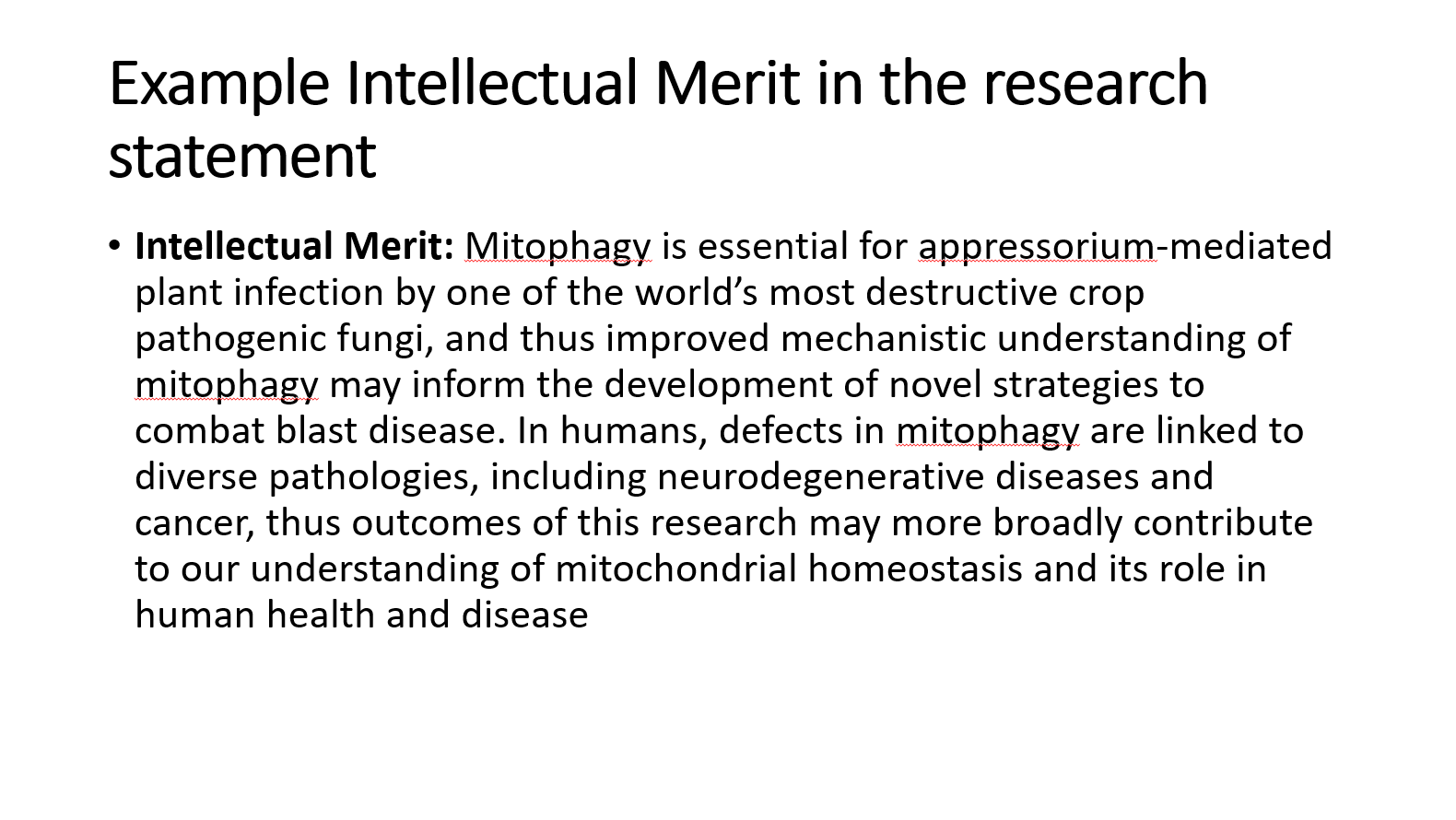 25
SD
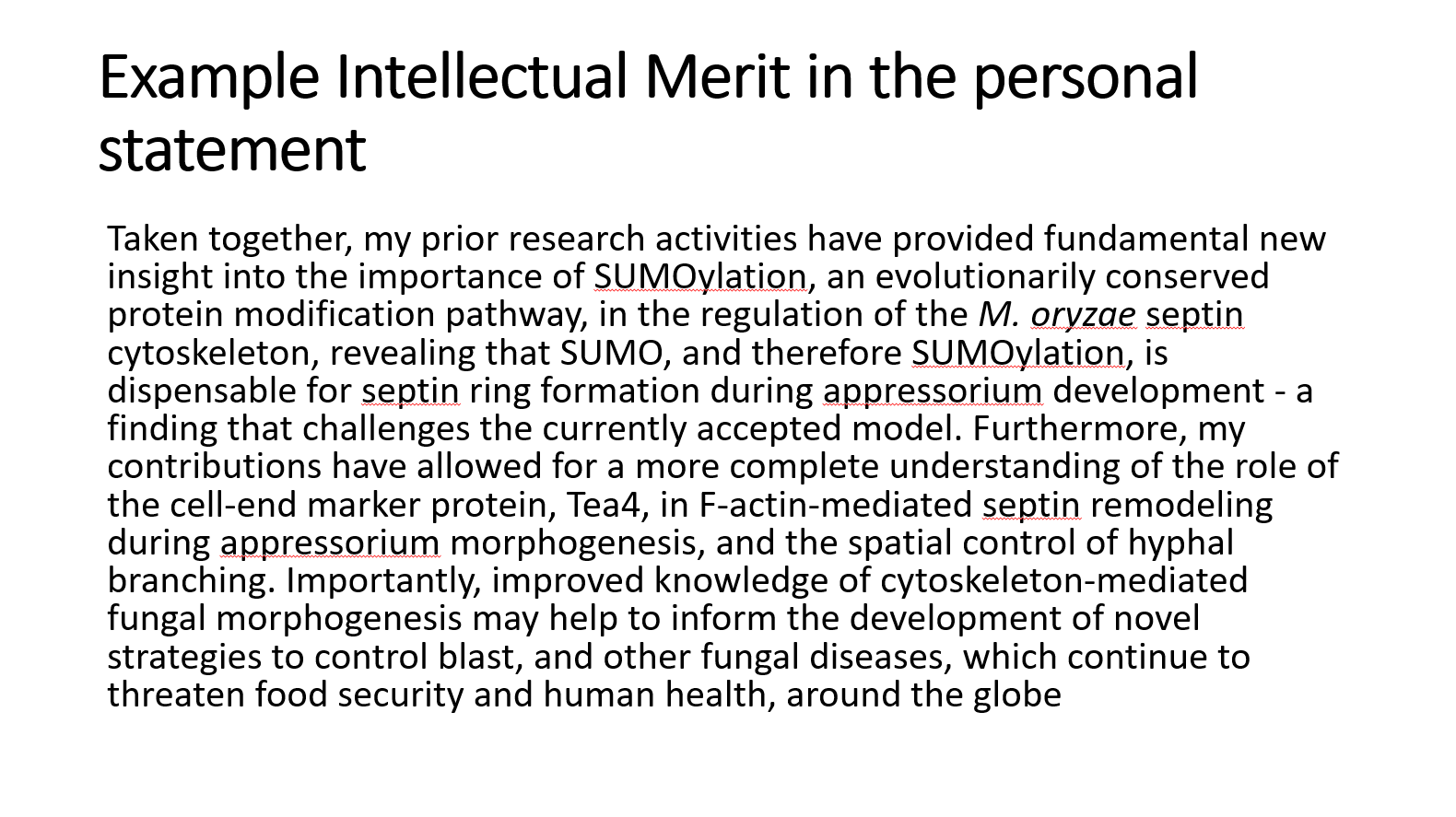 26
SD
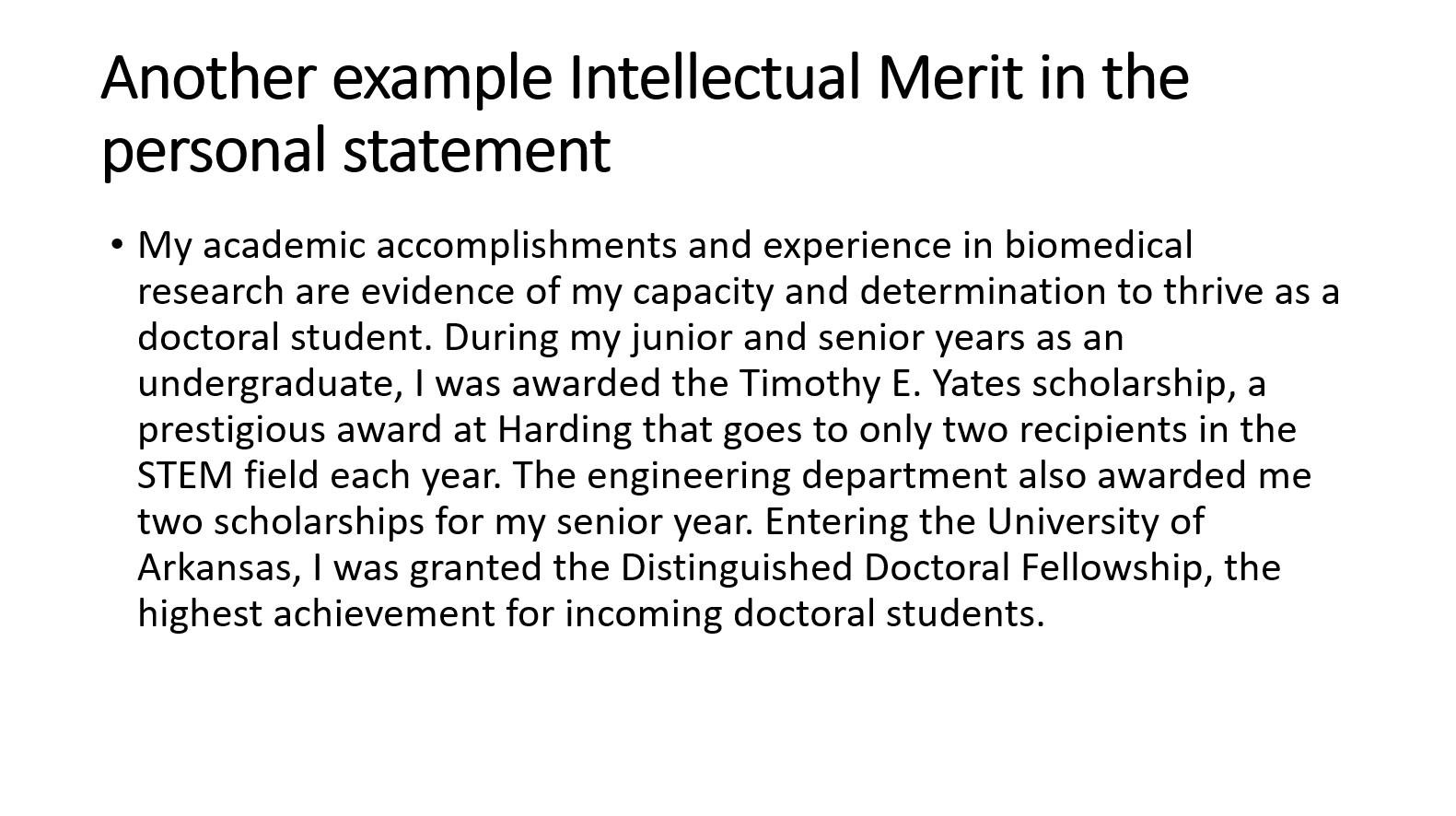 27
SD
Reference Letters & Transcripts
Reference Letters
MANDATORY for Application Review
3 reference writer names in the application
2 reference letters must be received by NSF
STRONGLY RECOMMENDED
List up to 5 names of reference writers
3 reference letters received by NSF
List and rank up to 5 reference letter writers 	- Top 3 will be seen by reviewers
Transcripts – Required
All applicants must submit Bachelor’s degree transcript
Transcripts required for all degree programs
Transcripts required for all graduate degree enrollment 
Official or unofficial transcripts accepted
Official transcripts recommended for 2nd year graduate students
28
SM
Graduate Research Fellowship Program (GRFP)

Review Criteria
29
ME
Comprehensive Review  National Science Board Merit Review Criteria
Intellectual Merit 
How important is the proposed activity to advancing knowledge within its own field or across different fields?
  Broader Impacts
How well does the proposed activity benefit society or advance desired societal outcomes?
ME
30
Comprehensive Review  National Science Board Merit Review Criteria
Review considerations:
Demonstrated potential for significant achievement in STEM
Comprehensive approach to review
Balanced consideration to all components of the application
educational and research record, leadership, outreach, service activities, plans for the future, individual competencies, experiences, and other attributes
ME
31
Intellectual MeritPotential to advance knowledge
Evidence of potential and ability:
Demonstrated intellectual ability (grades, curricula, awards, publications, presentations, etc.)
Plan and conduct research
Work as a member of a team as well as independently
Interpret and communicate research
Take initiative, solve problems, persist
Display the potential of your approach to your major field of study and your Research Plan to advance knowledge


Evidence of Intellectual Merit can be found in all parts of the application: Personal Statement, Research Plan, letters, experiences, awards, achievements, and transcripts
32
ME
Broader ImpactsPotential impact of the individual or research on society
Societal benefits may include, but are not limited to:
Increasing participation of the full spectrum of diverse talents in STEM
Engaging in mentoring; improving STEM education in schools
Increasing public scientific literacy; increased public engagement with STEM
Conducting community outreach: science clubs, radio, TV, newspapers, blogs
Increasing collaboration between academia, industry, others


Evidence of Broader Impacts can be in all parts of the application: Personal Statement, Research Plan, letters, experiences, awards, achievements
33
ME
awards.uark.edu
University of Arkansas Office of Nationally Competitive Awards
For application assistance, contact:
Robert Ellis, Assistant Director of Nationally Competitive Awards at rce002@uark.edu

You can also scan the QR code to make an appointment:
We can help you with any aspect of the process, but especially:

Eligibility determination

Application process reviews and timeline development

Guidance on choosing reference writers

Personal and research statement reviews

Searching for additional fellowship opportunities
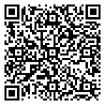 34
RE